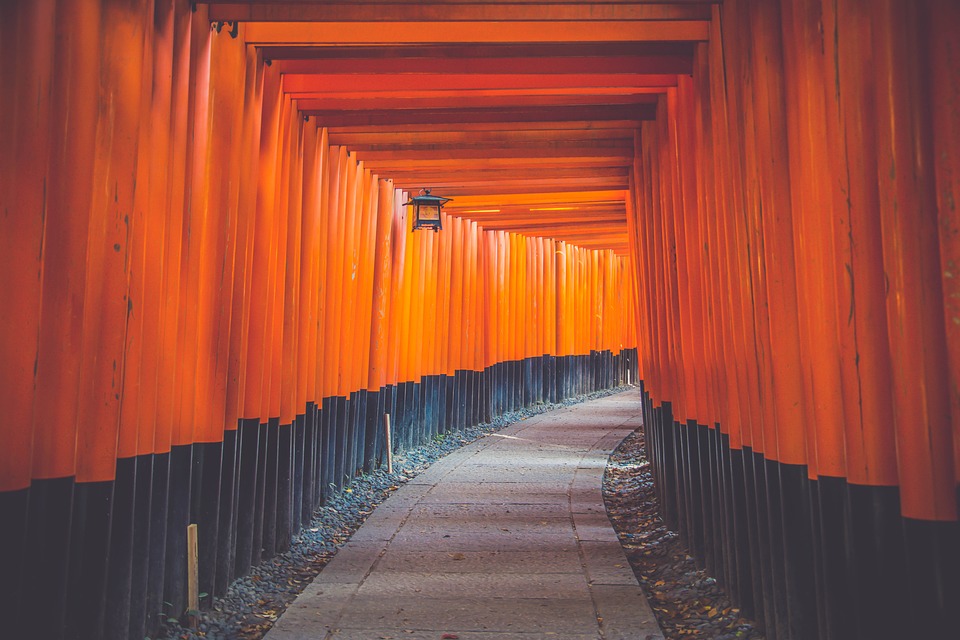 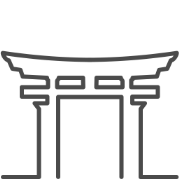 고대
In Japan
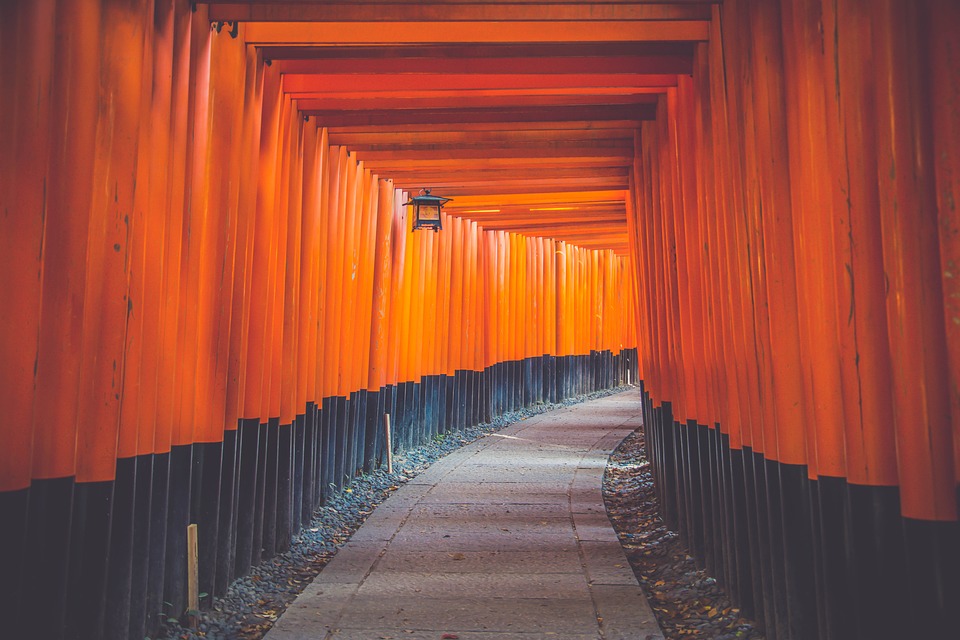 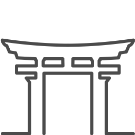 In Japan
야마토 조정, 아스카 & 나라 시대
고대
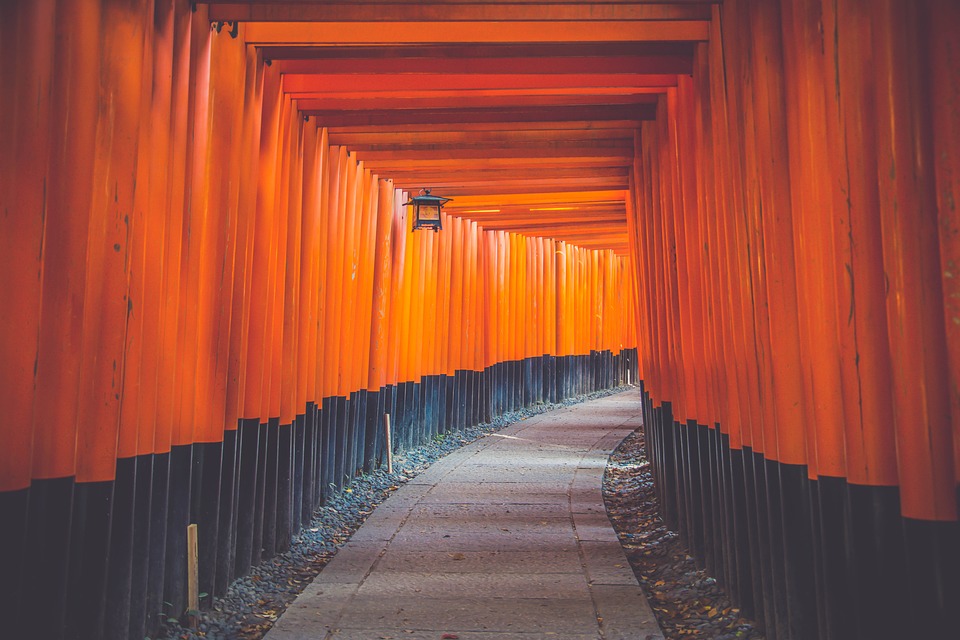 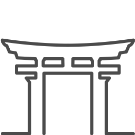 In Japan
고대
헤이안 시대
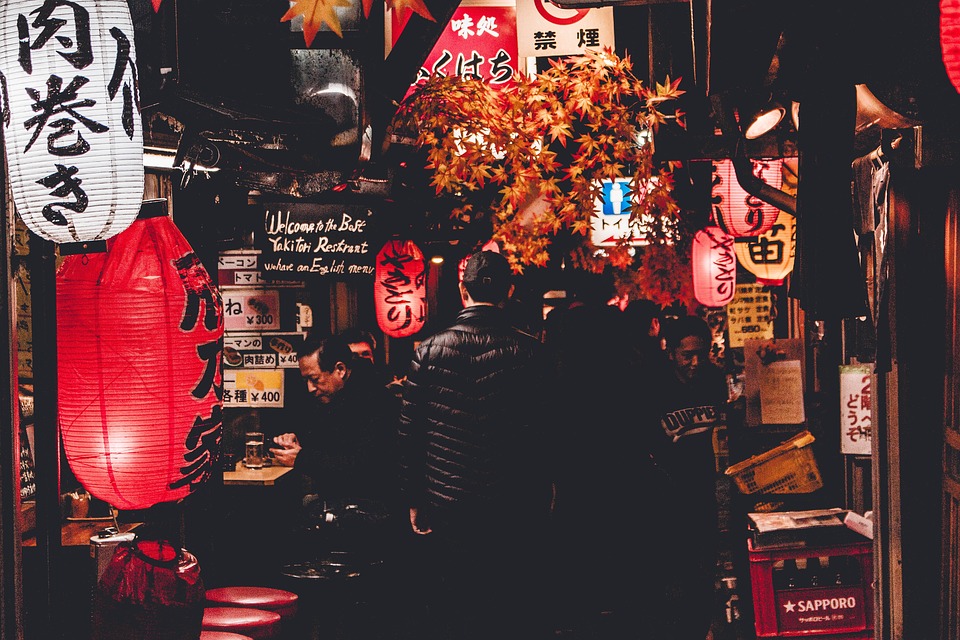 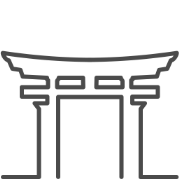 중세
In Japan
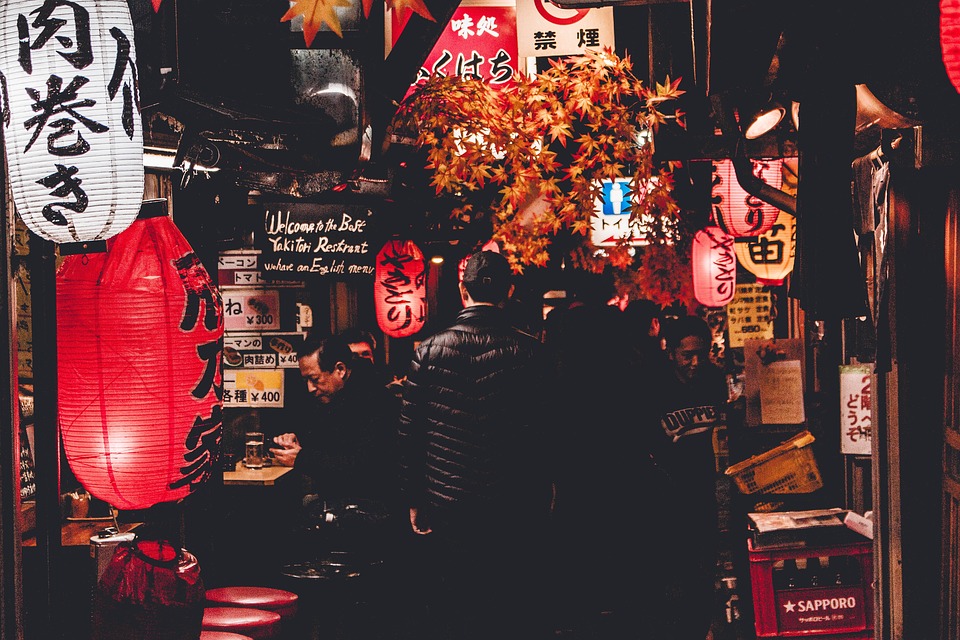 In Japan
중세
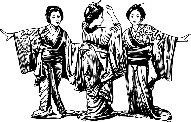 가마쿠라, 무로마치시대
츠보쇼조쿠
(壺装束)
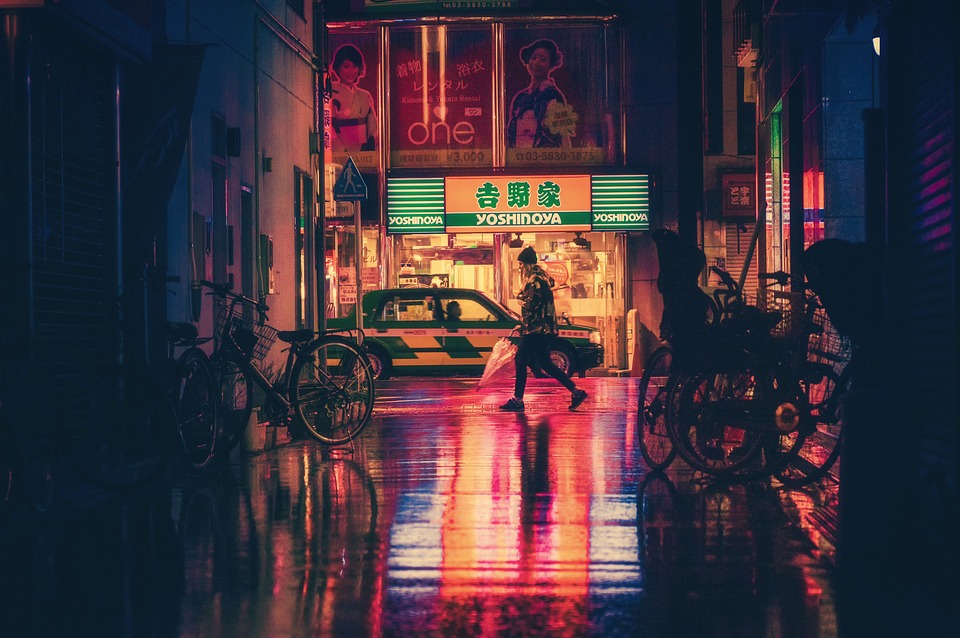 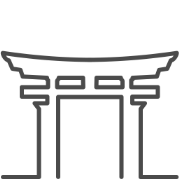 근세
In Japan
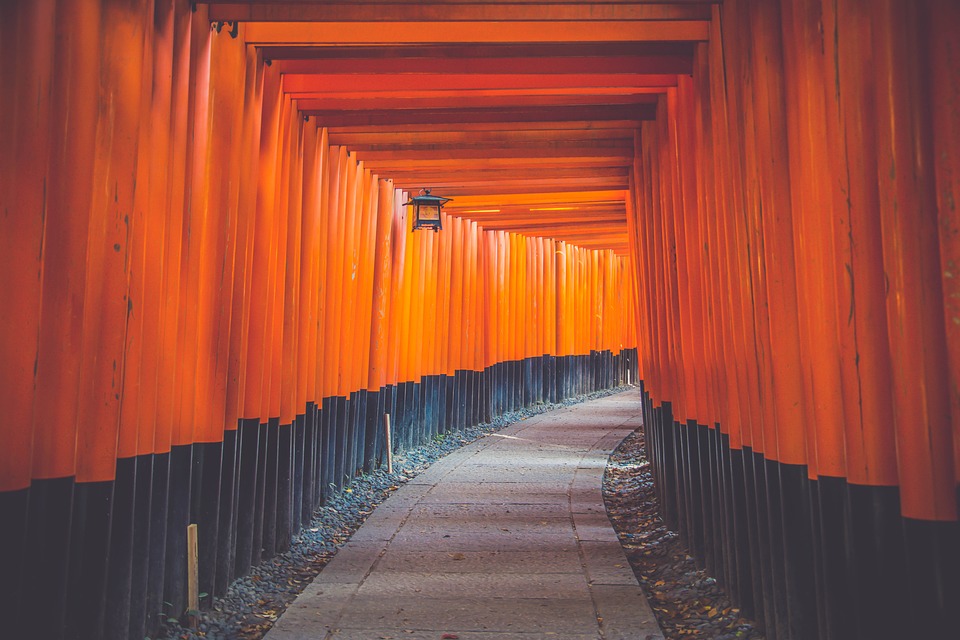 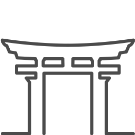 In Japan
근세
에도 시대
심마이가사네
츠가카미시모
고소데
하오리
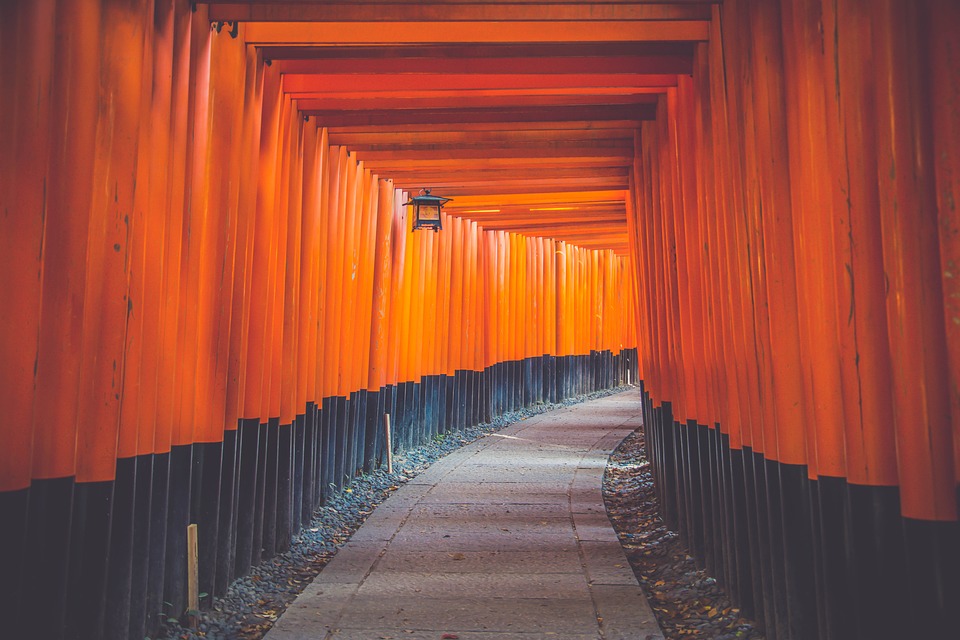 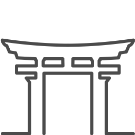 In Japan
근세
에도 시대
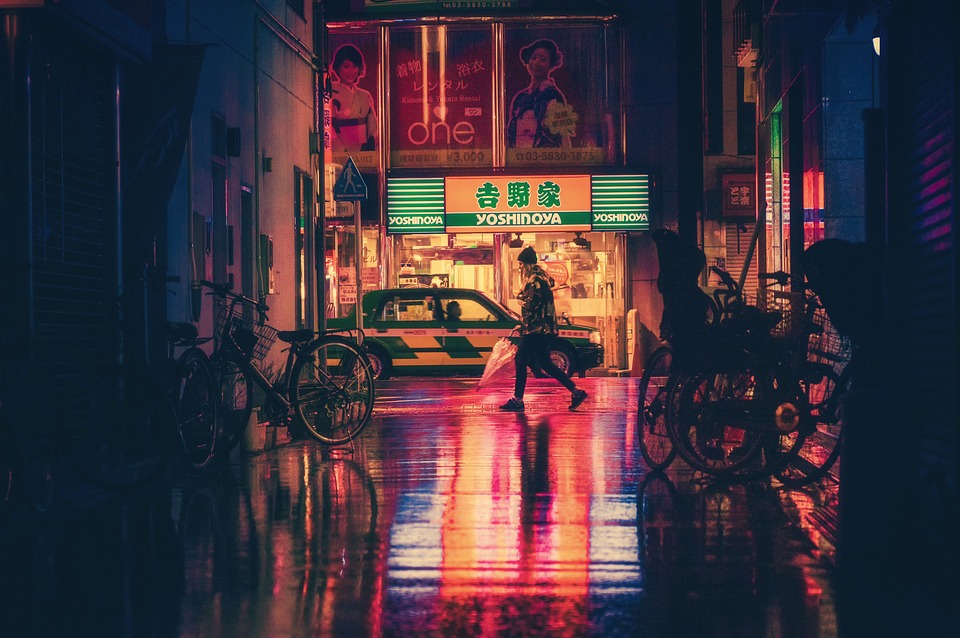 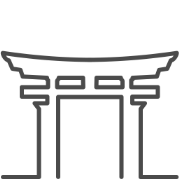 근대
In Japan
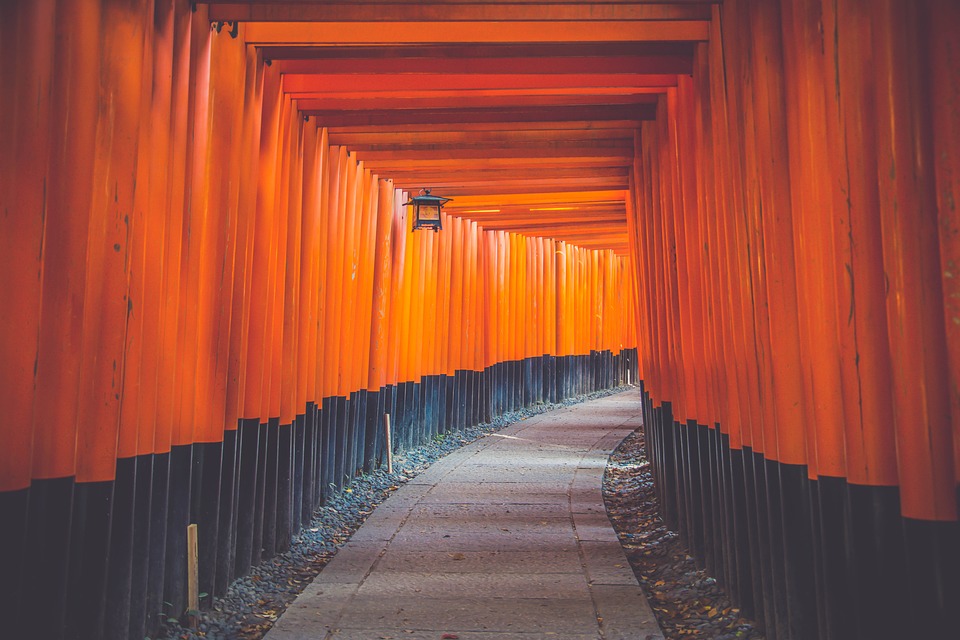 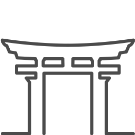 In Japan
근대
20세기 초~
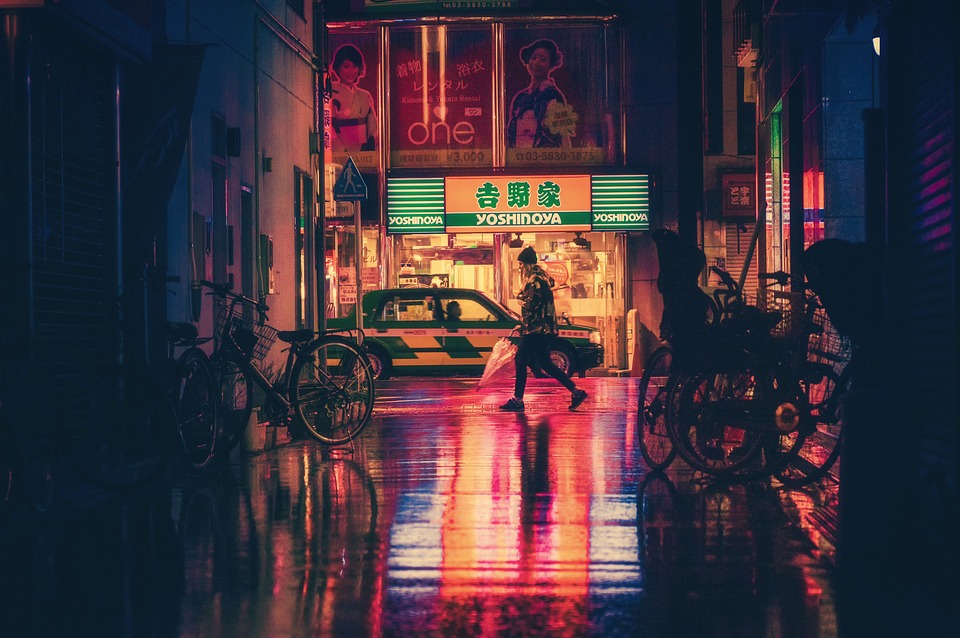 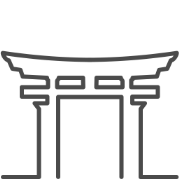 현대
In Japan
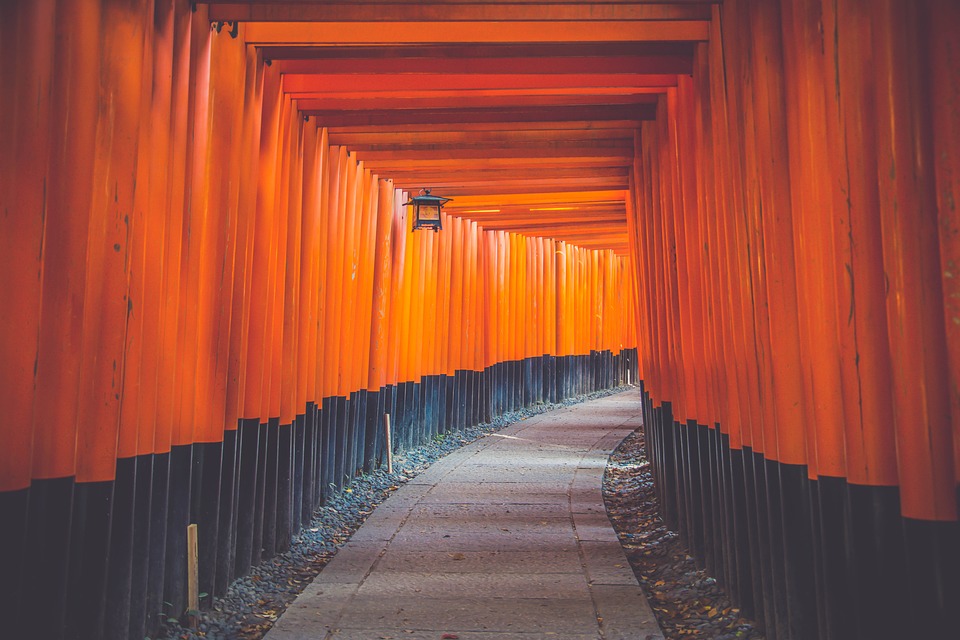 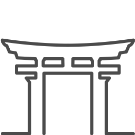 In Japan
현대
일본 스트릿 패션
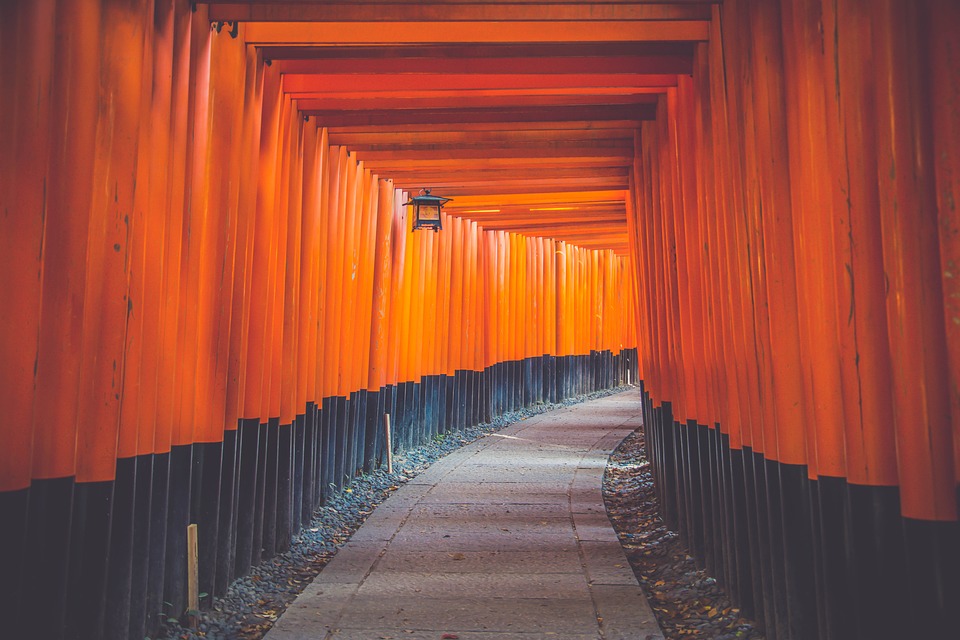 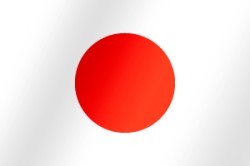 さようなら!